進入Google圖書
點選左下方「開始」，打開選單
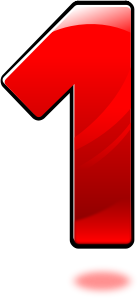 （宜蘭縣版學生資訊課程教材）Chrome OS 版本
點選「所有應用程式」
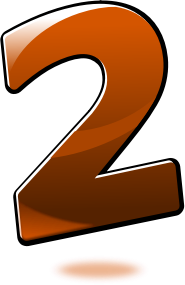 （宜蘭縣版學生資訊課程教材）Chrome OS 版本
點選「Chrome」圖示
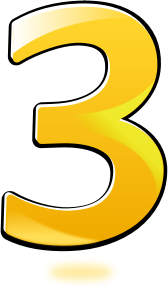 （宜蘭縣版學生資訊課程教材）Chrome OS 版本
搜尋列輸入「google圖書」
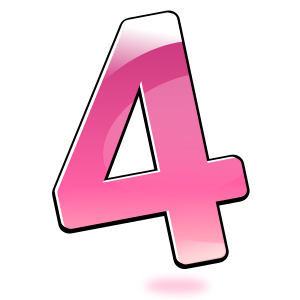 點擊「Google圖書」
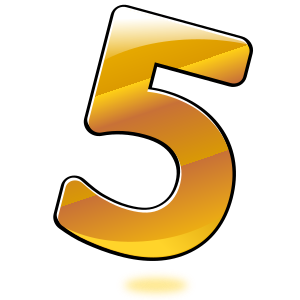 進入「Google圖書查詢介面」
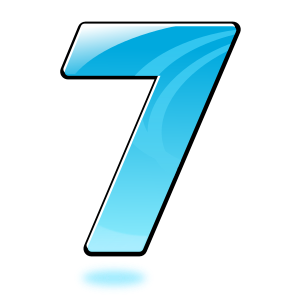